小手艺展示——分数乘法
第4课时
青岛版六年级上
WWW.PPT818.COM
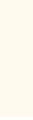 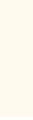 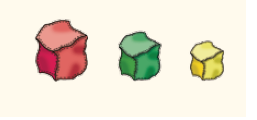 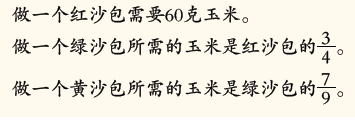 从图中，你知道了哪些数学信息？
根据这些信息，你能提出什么问题？
一个红沙包需要60克玉米。
一个绿沙包所需的是
红沙包的
做一个绿沙包需要多少克玉米？
一个黄沙包所需的是绿沙包的
做一个黄沙包需要多少克玉米？
3
7
4
9
做一个黄沙包需要多少克玉米？
画图分析数量关系：
60克
单位“１”
红沙包：
（  ）克
绿沙包：
单位“１”
？克
黄沙包：
35（克）
=
求做绿沙包需要多少克玉米，就是求60克的　 是多少，用乘法计算。
求做黄沙包需要多少克玉米，就是求45克的　是多少，用乘法计算。
做一个黄沙包需要多少克玉米？
要求做一个黄沙包需要多少克玉米，需先求出做一个绿沙包需要多少克玉米。
15
60 ×
= 45（克）
=
1
5
45 ×
=
1
答：做一个黄沙包需要多少35克玉米。
=
35（克）
60  ×    ×
60 ×    ×
做一个黄沙包需要多少克玉米？
列综合算式：
5
15
1
=
3
1
1
答：做一个黄沙包需要35克玉米。
14
―
15
14
―
15
3
―
4
3
―
4
=
30 ×      ×
30 ×      ×
1.鹅的孵化期是30天，鸭的孵化期是鹅的   ，鸡的孵化期是鸭的      。鸡的孵化期是多少天？
14
―
15
3
4
1
7
2
1
2
1
= 21(天)
答：鸡的孵化期是21天。
连续求一个数的几分之几是多少，用连乘计算。  解   
      决问题的关键是要找准每一步表示单位“1”的量。
进行连乘计算：
①将所有的分子和分母一次约分；
②将约分后的分子、分母分别相乘。
×
×
8
8
×
×
×
×
4
4
×
×
3
1
3
1
3
5
3
5
4
3
4
3
5
6
5
6
1.计算
1
1
1
2
2
＝
＝
1
2
1
1
1
＝
2
＝2
3
5
3
5
1
22
7
22
7
1
×
×
×
×
×
×
×
×
8
9
8
9
9
27
11
27
11
3
8
8
9
9
15
14
14
15
2.计算。
1
1
1
1
1
1
2
＝
＝
3
1
3
＝
2
3
1
1
＝
3.一周岁儿童每天的睡眠时间占全天的       。小学生每天的睡眠时间是一周岁儿童的      。小学生每天的睡眠时间是几小时？
5
―
8
3
―
5
5
―
8
3
―
5
24
×
×
1
3
5
―
8
3
―
5
24
×
＝
×
1
1
= 9(小时）
答：小学生每天的睡眠时间是9小时。
4.一个数是     的     ，这个数的       是多少？
答：这个数的       是
1
4
3
―
5
3
―
5
1
―
4
1
―
4
3
5
5.一个长方体的长是60厘米，宽是长的      ，高是宽的       。这个长方体的体积是多少立方厘米？
=
15×
15×
=
60×
60×
15
宽：
= 15（厘米）
1
3
高：
= 9（厘米）
1
60×15×9 = 8100(立方厘米)
体积：
答：这个长方体的体积是8100立方厘米。
计算。
错误解答
错误分析：
在计算中误把分母与整数相乘的积作分母。
正确解答